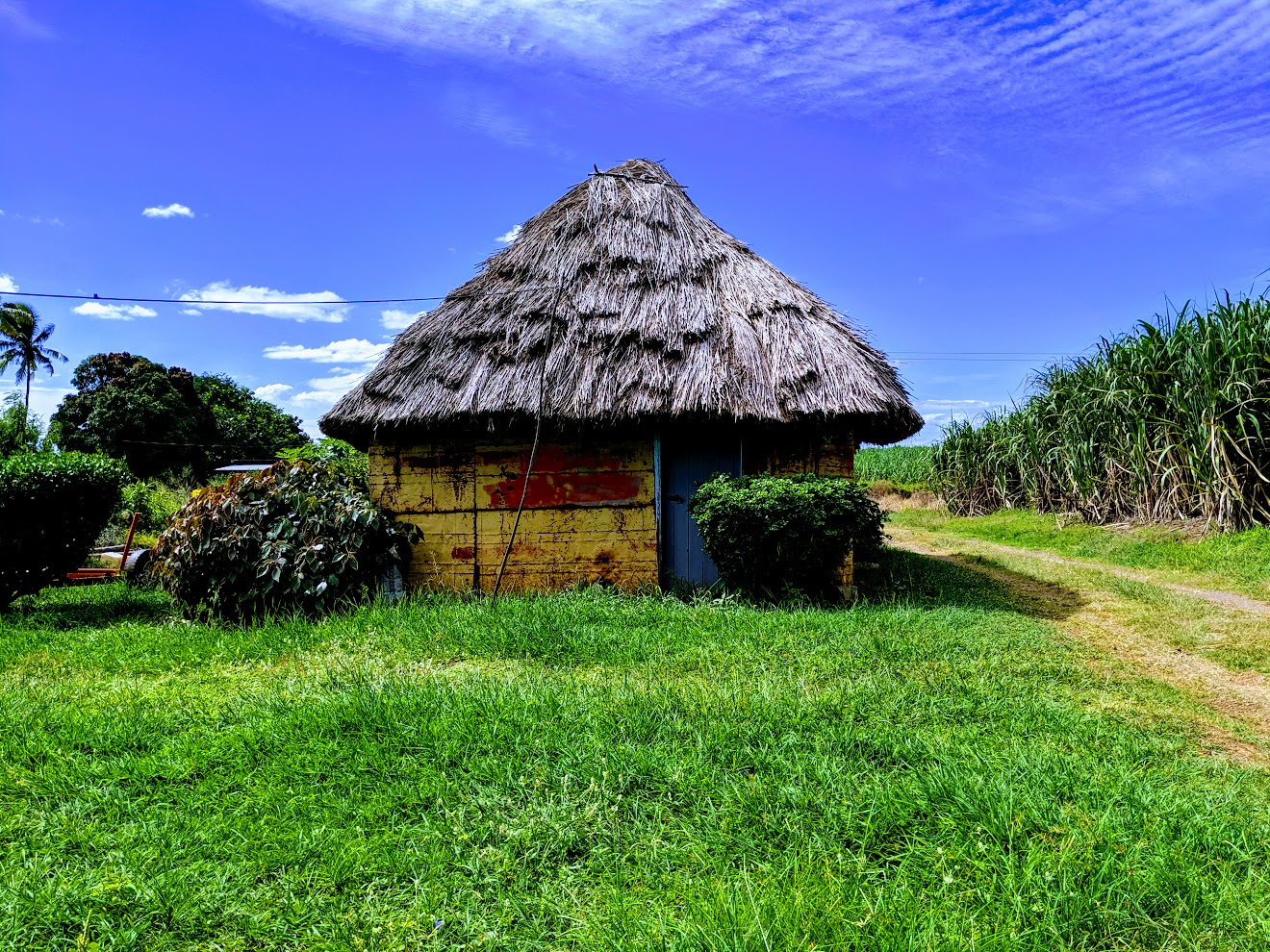 The Lord’s Church in Fiji
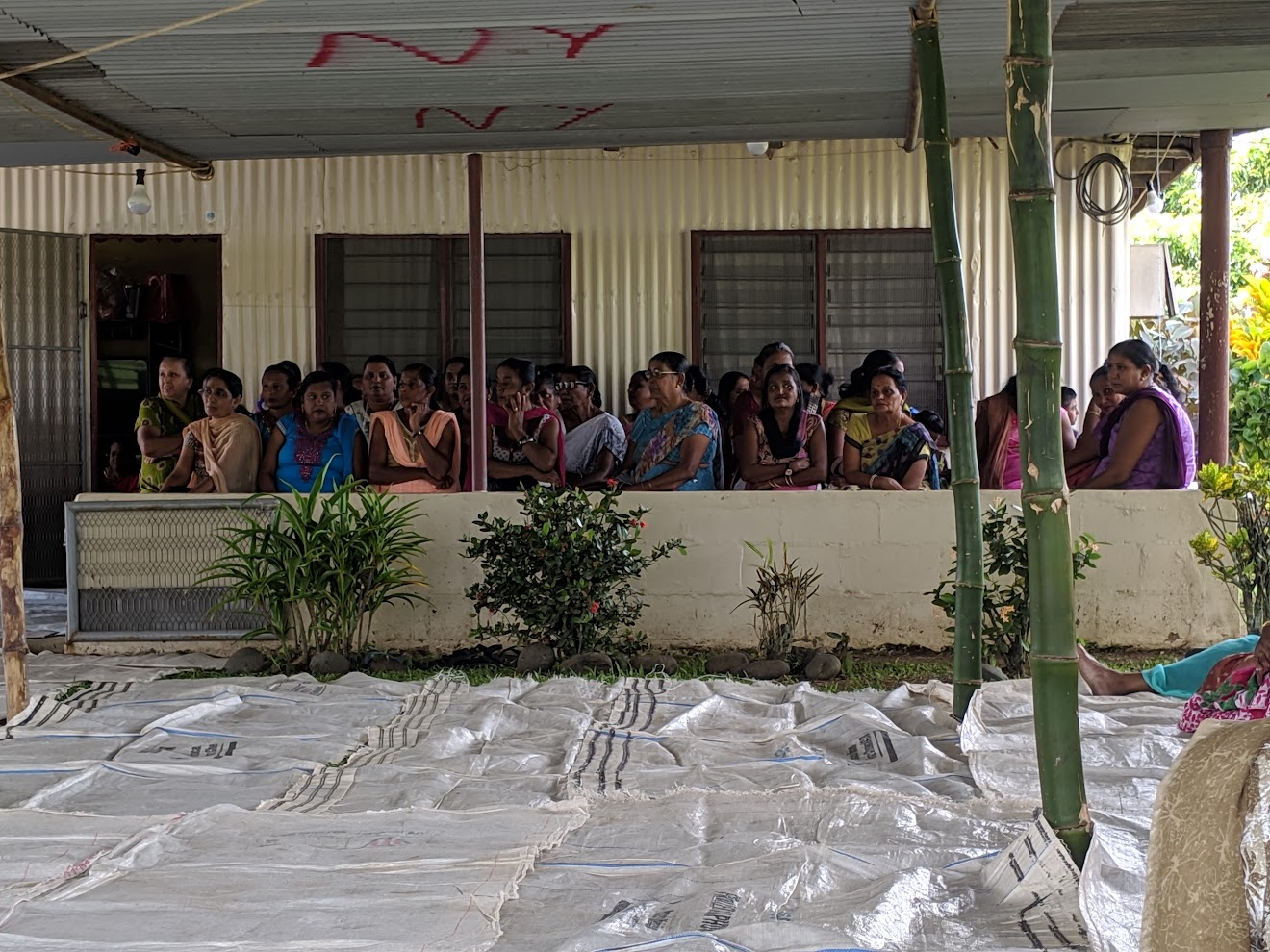 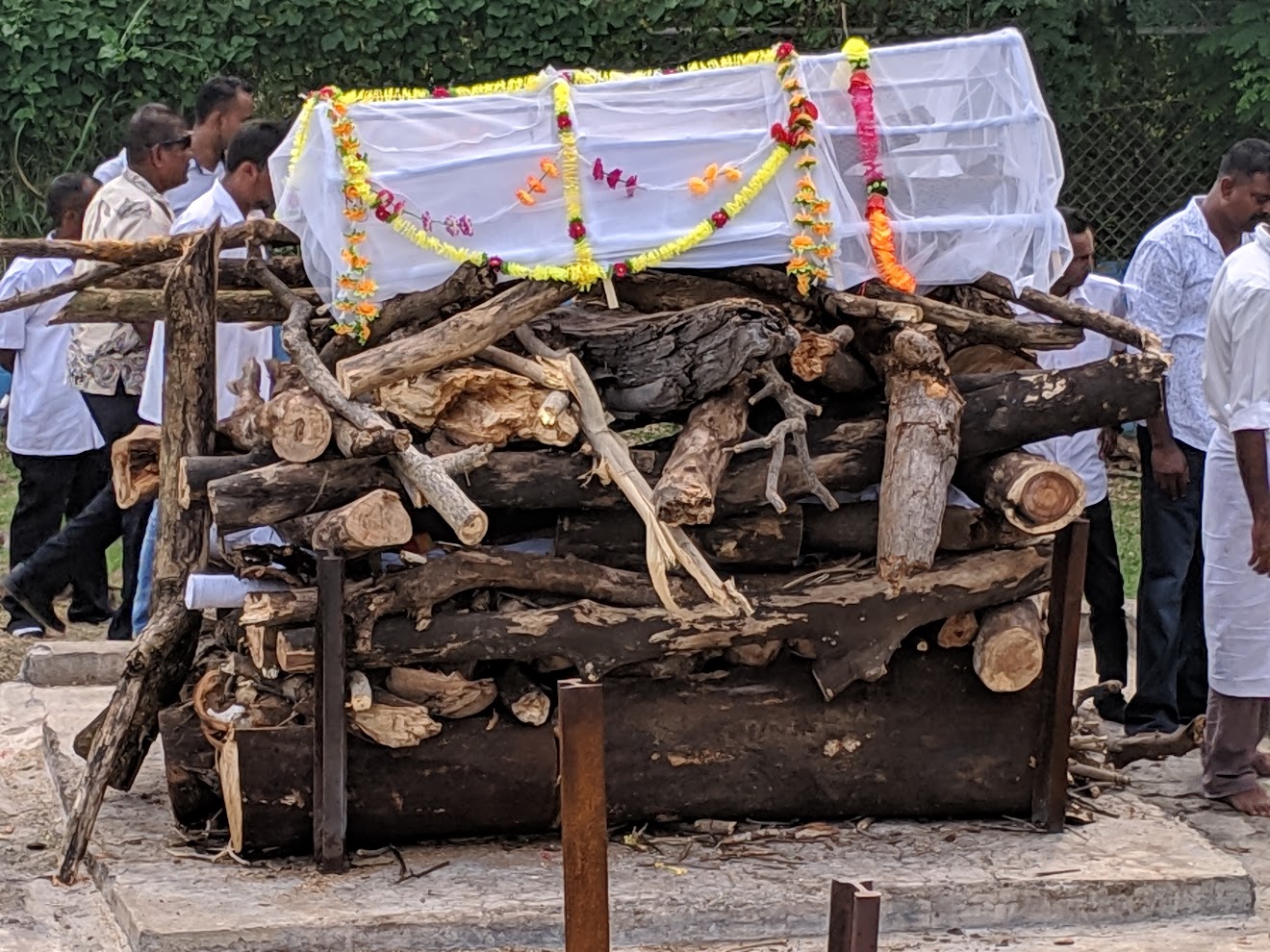 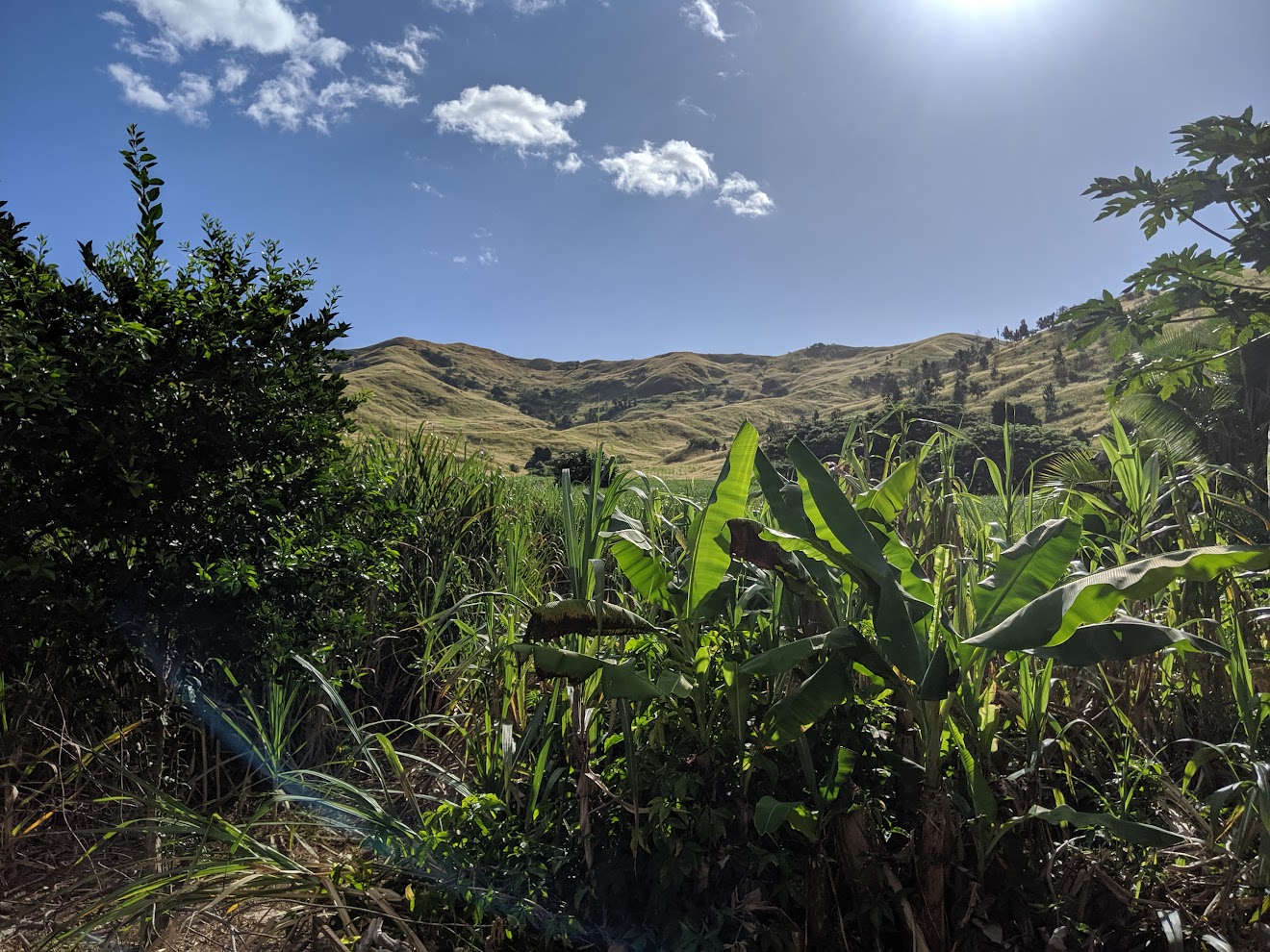 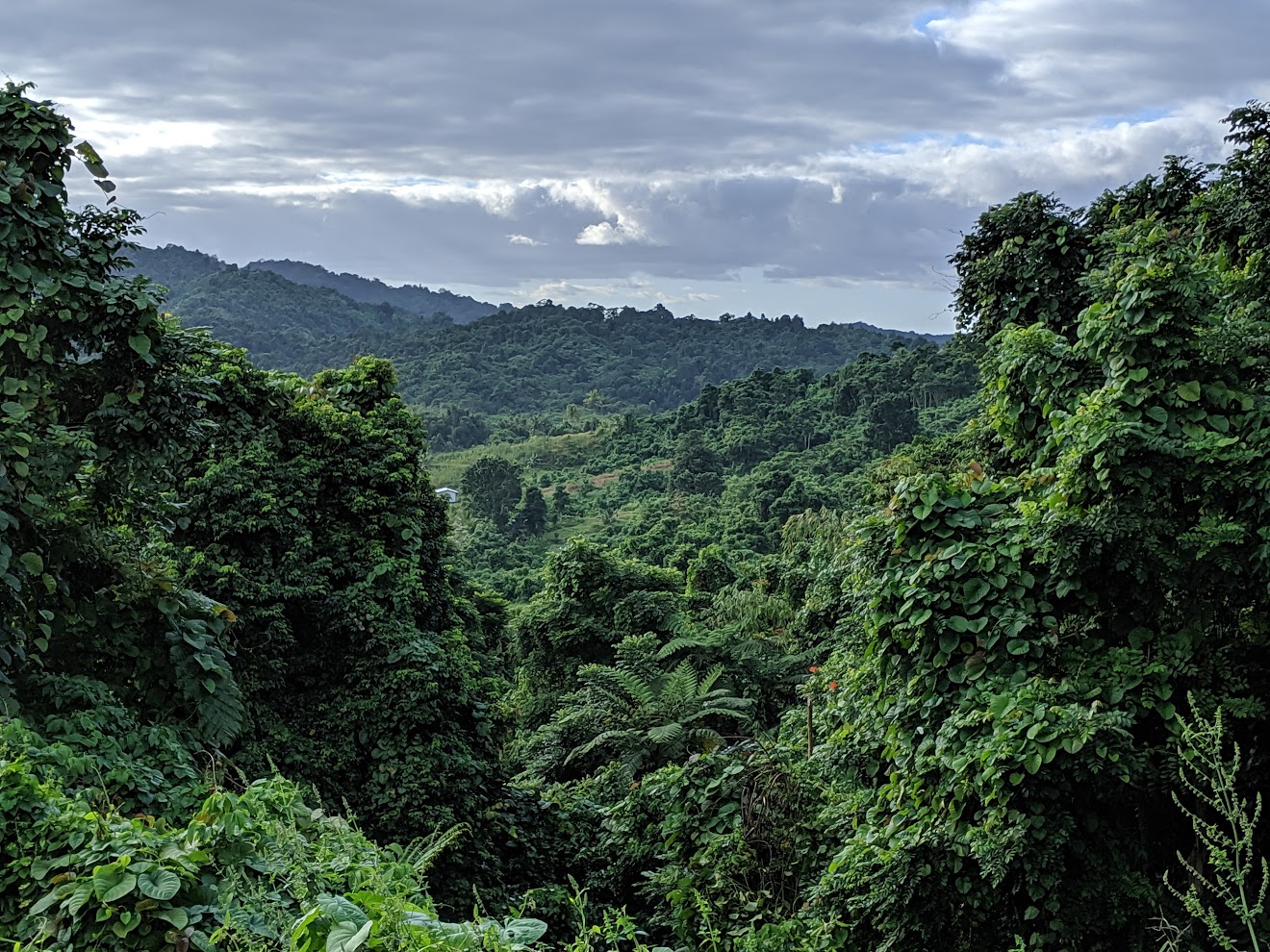 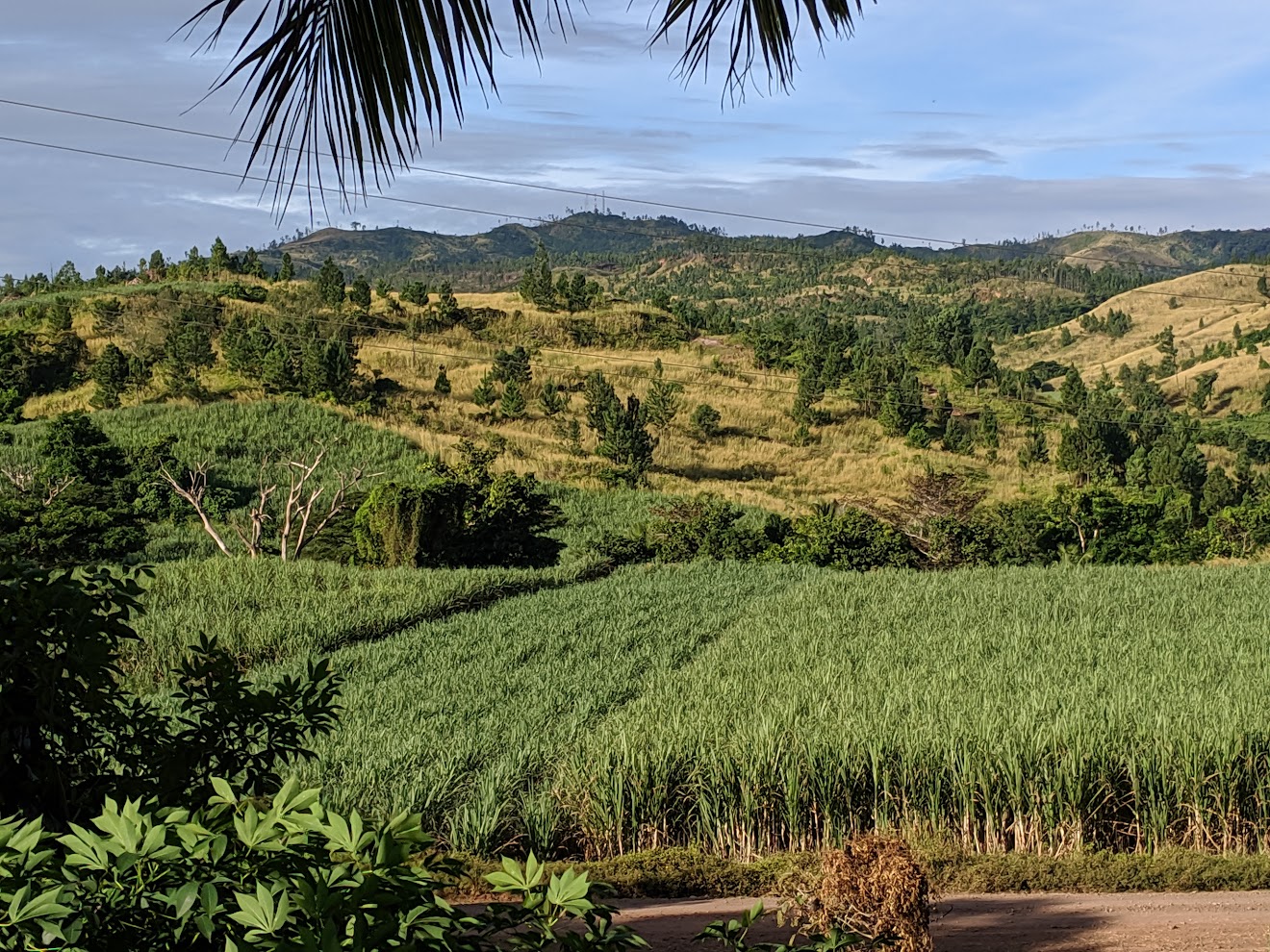 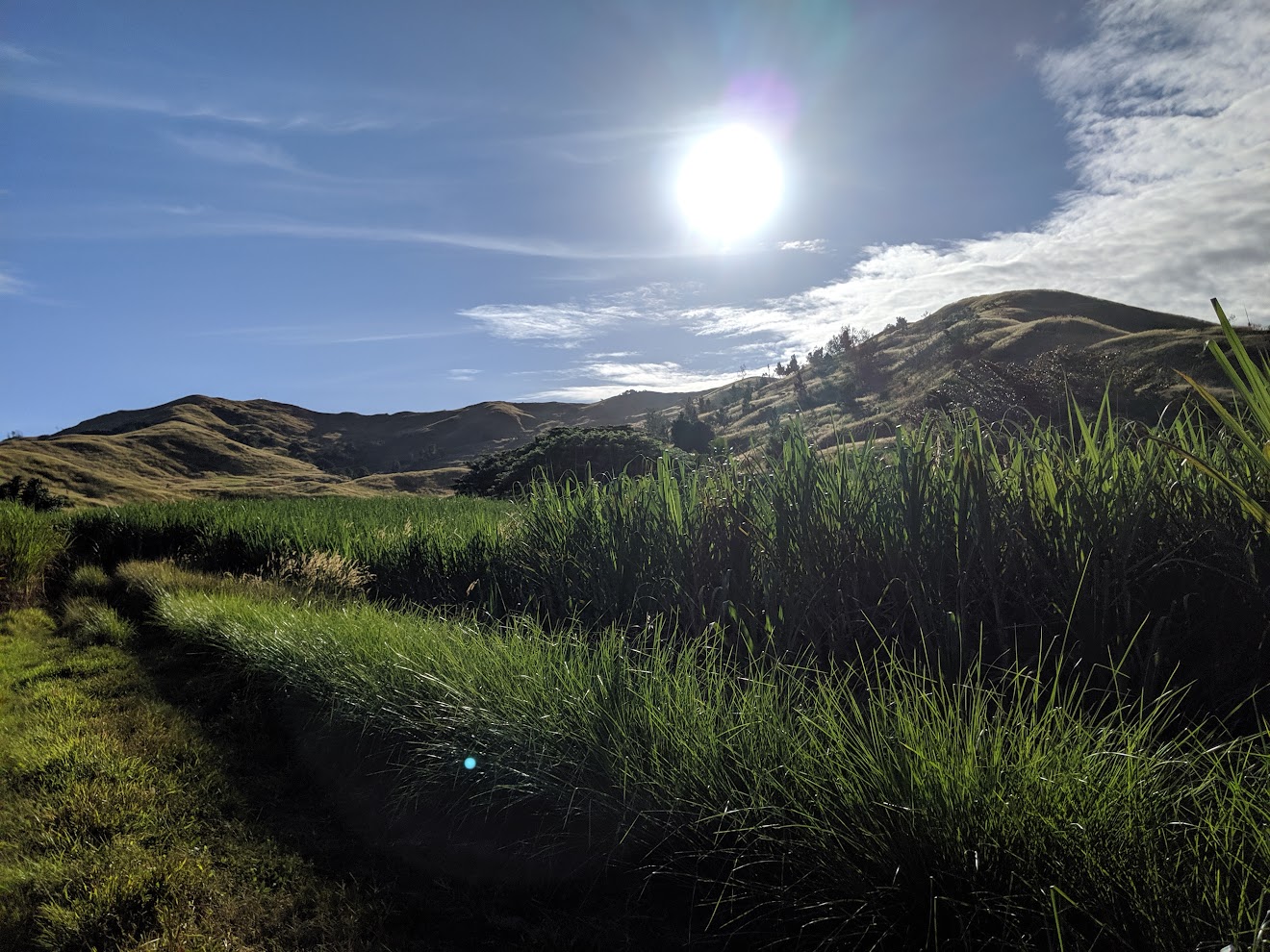 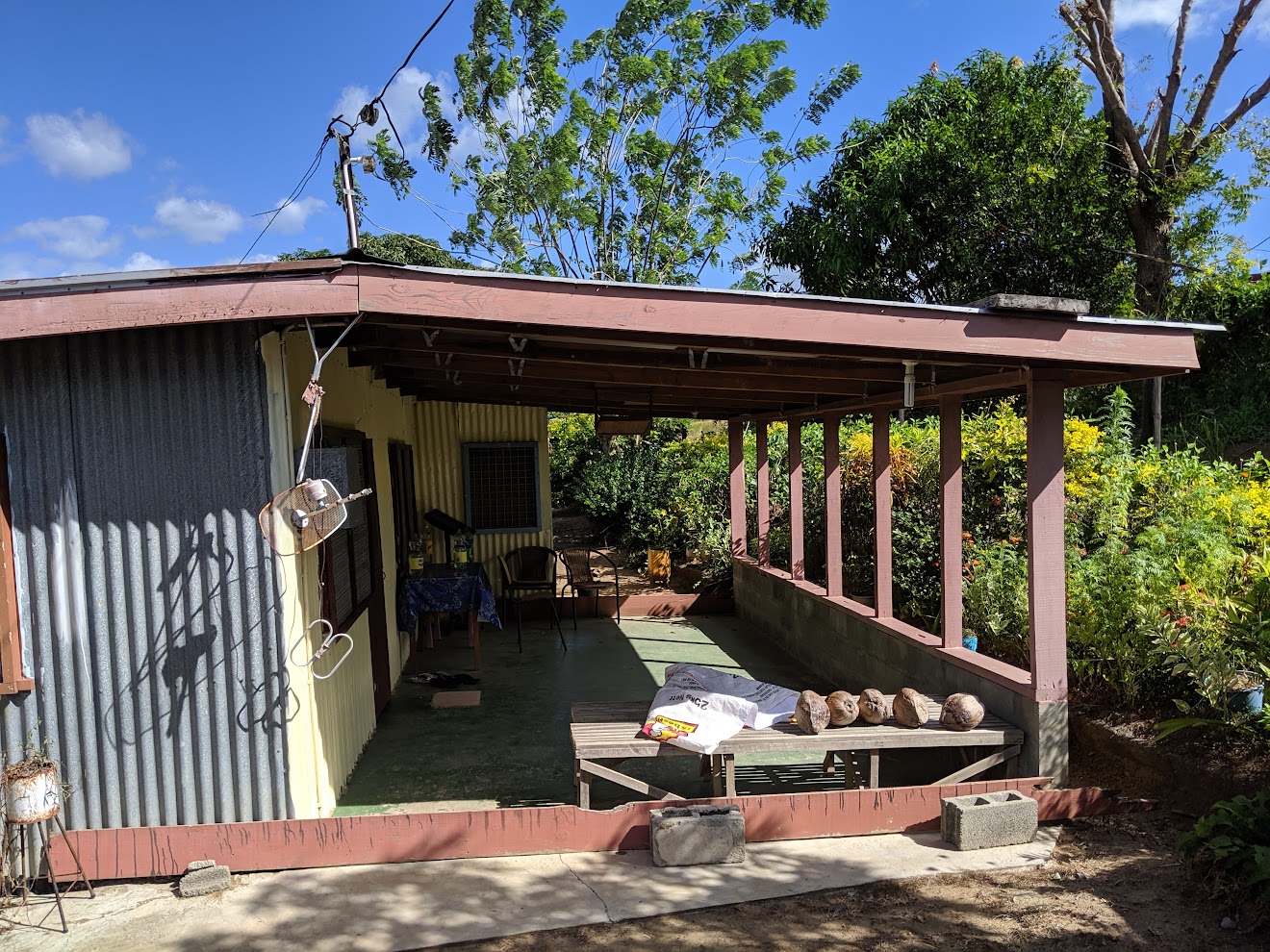 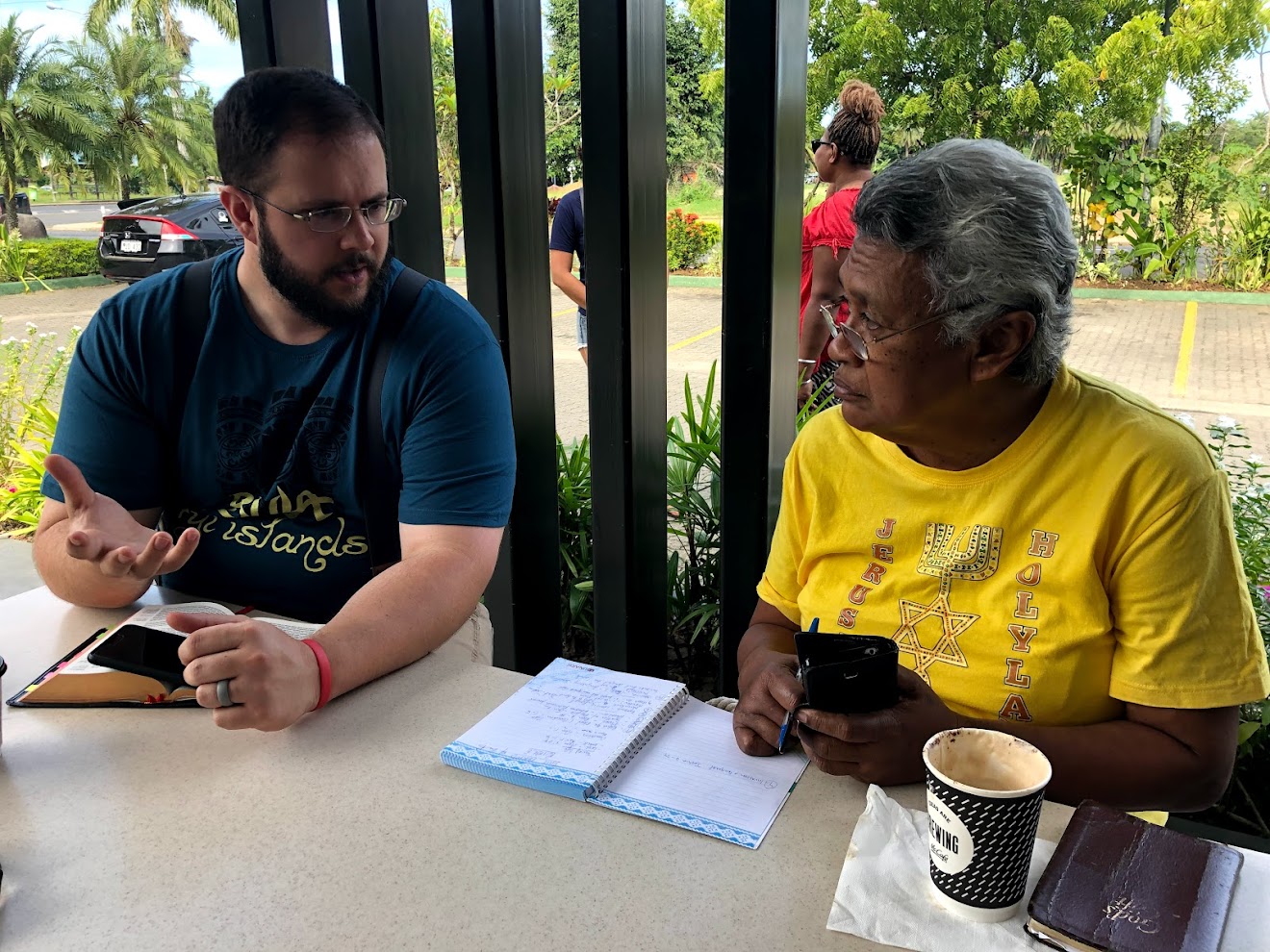 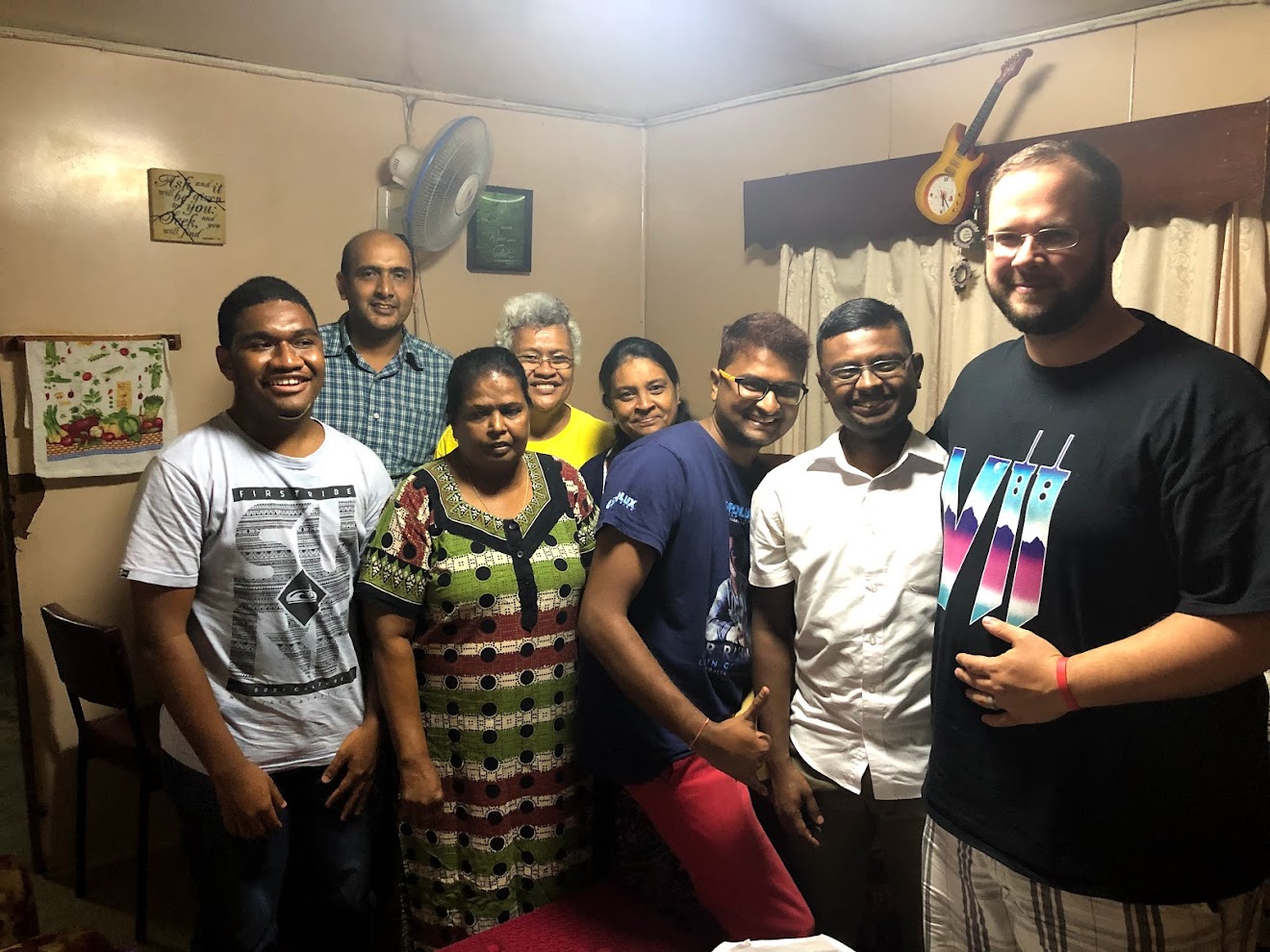 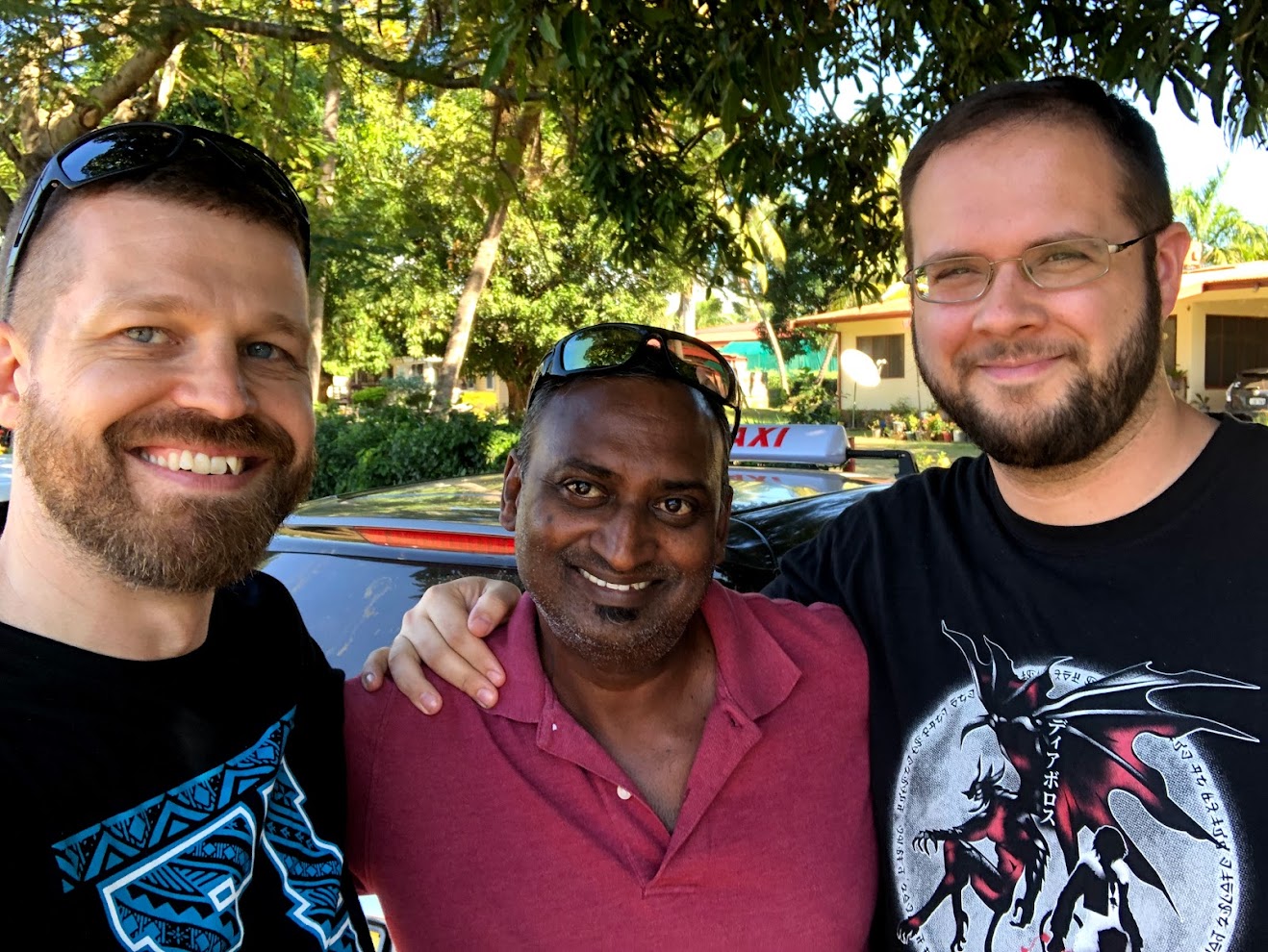 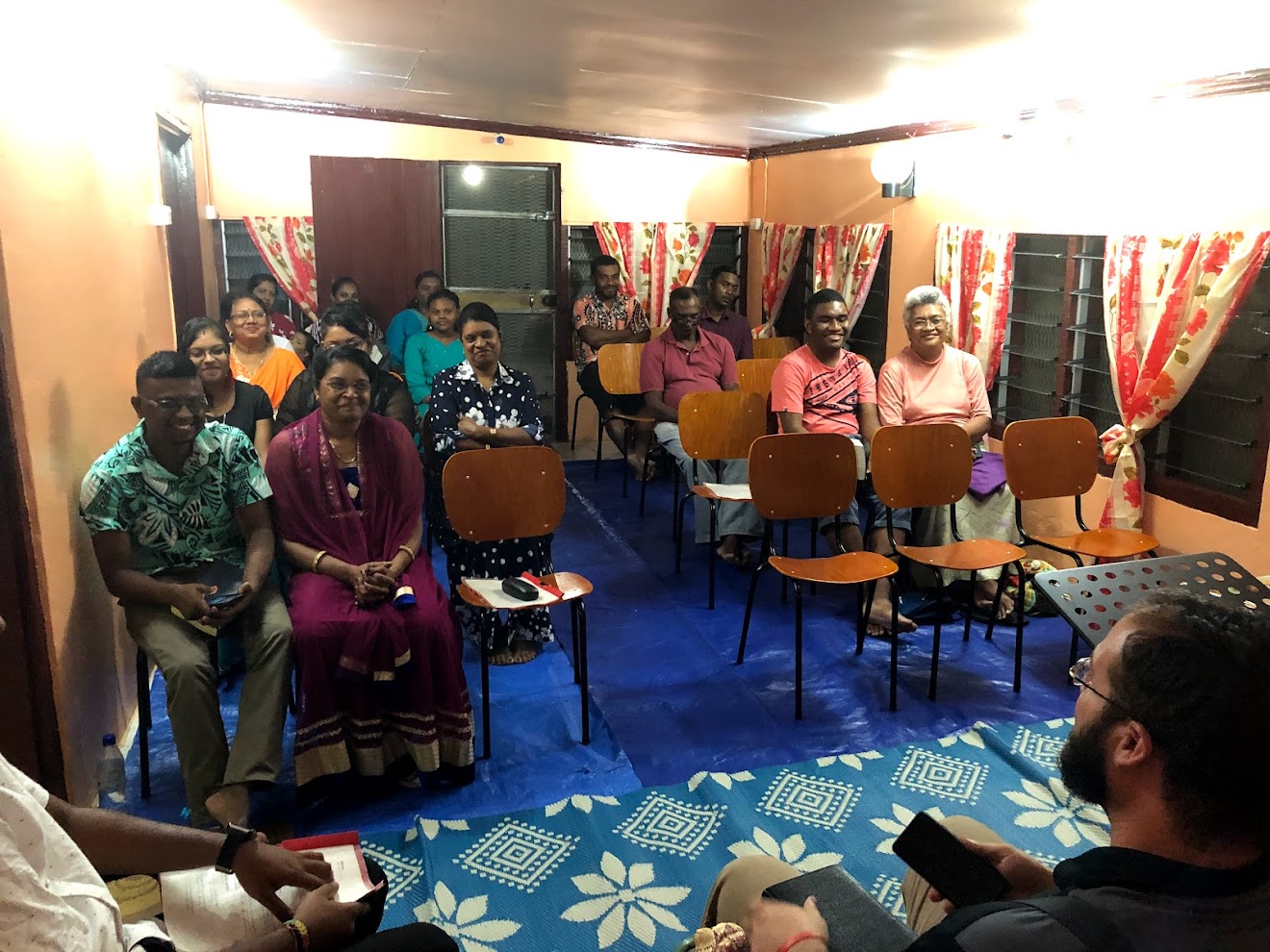 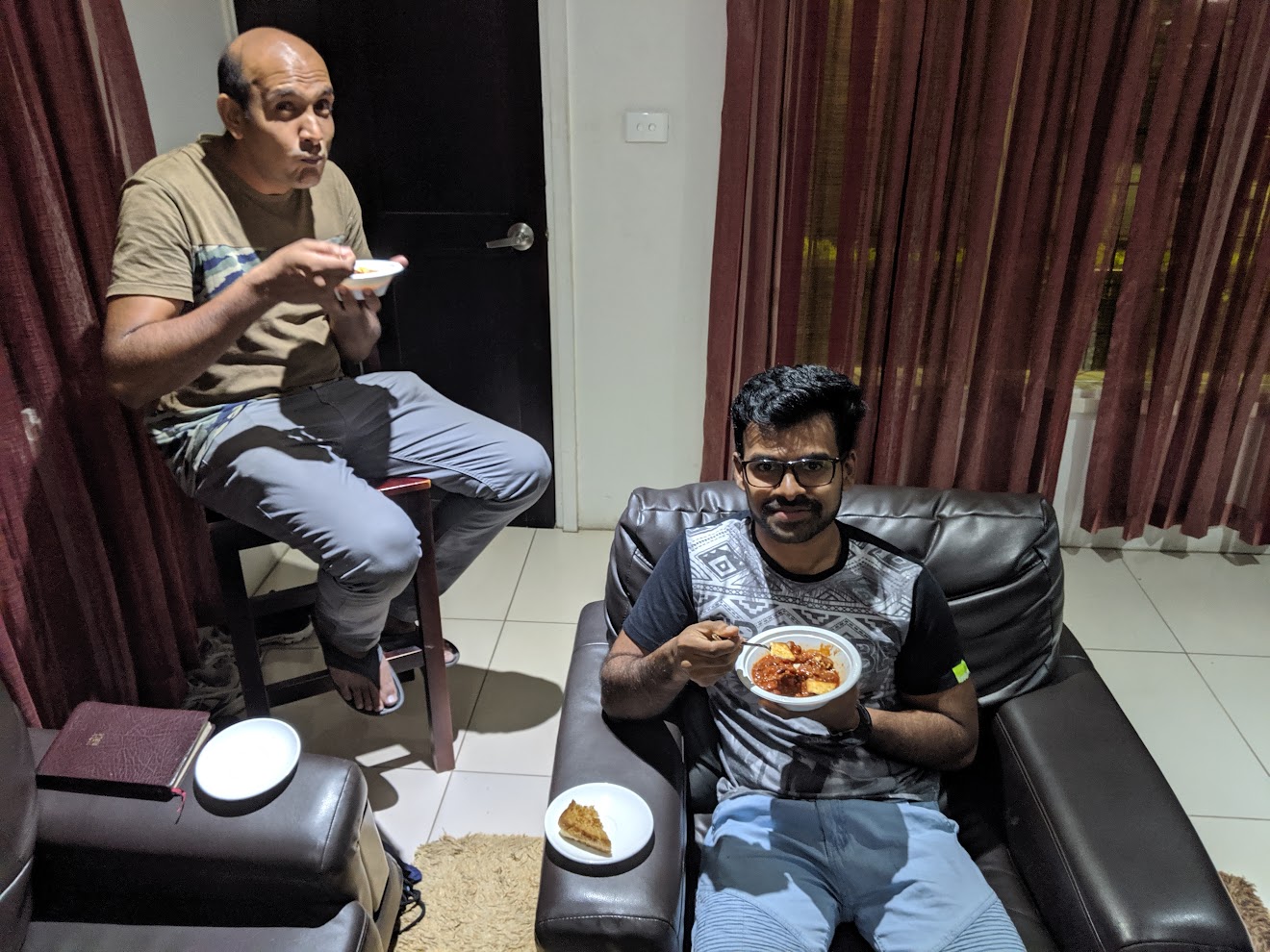 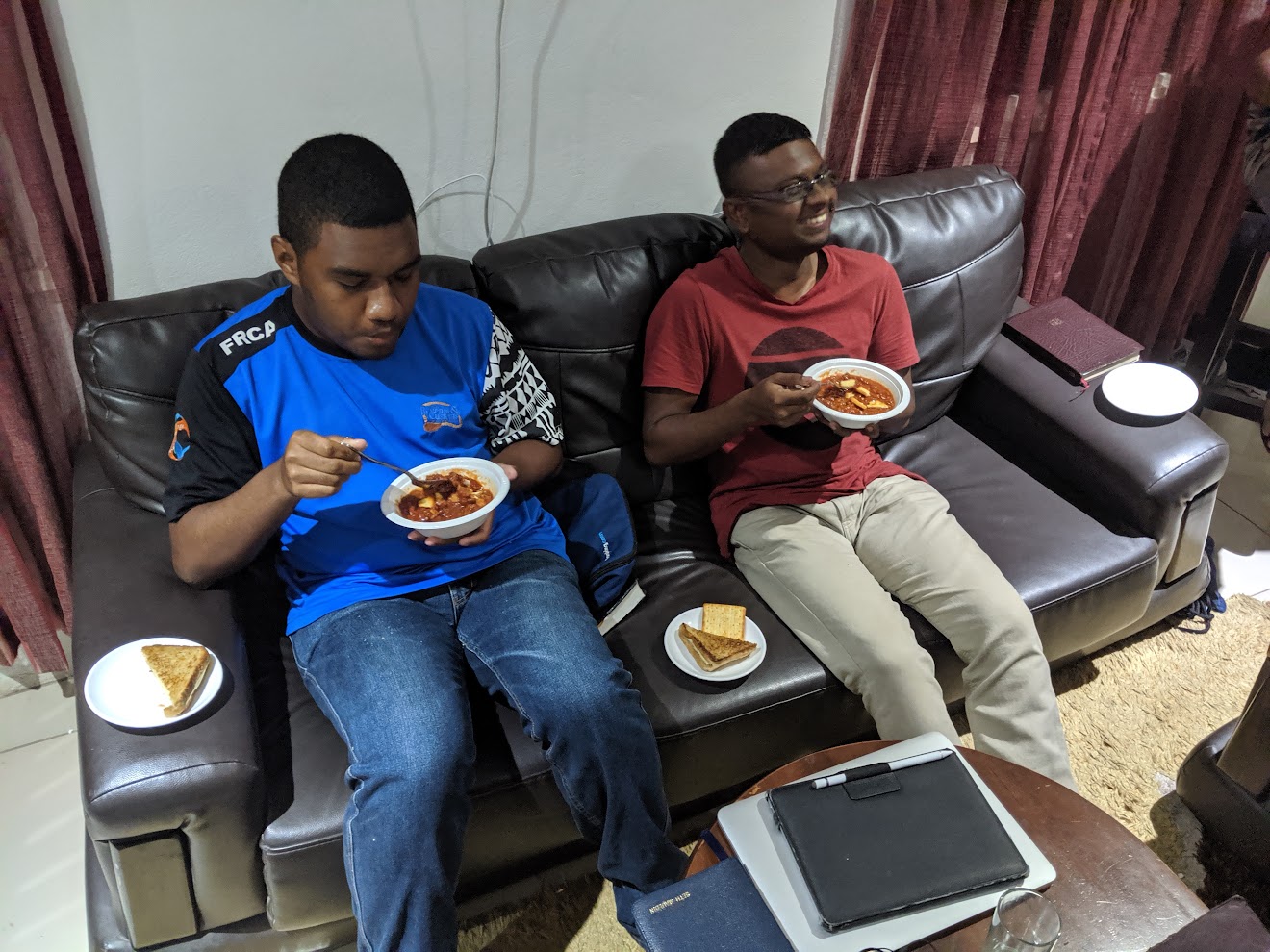 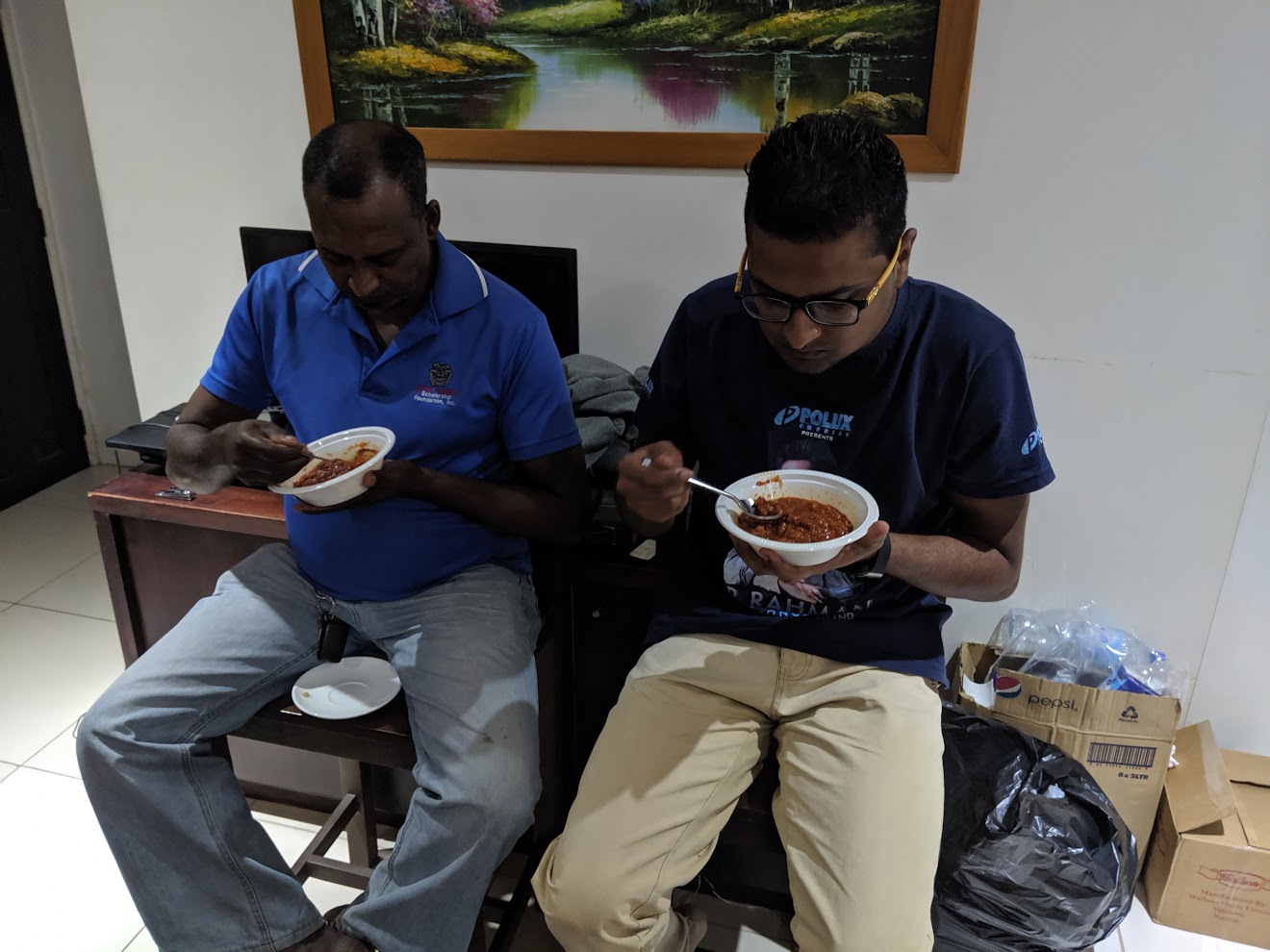 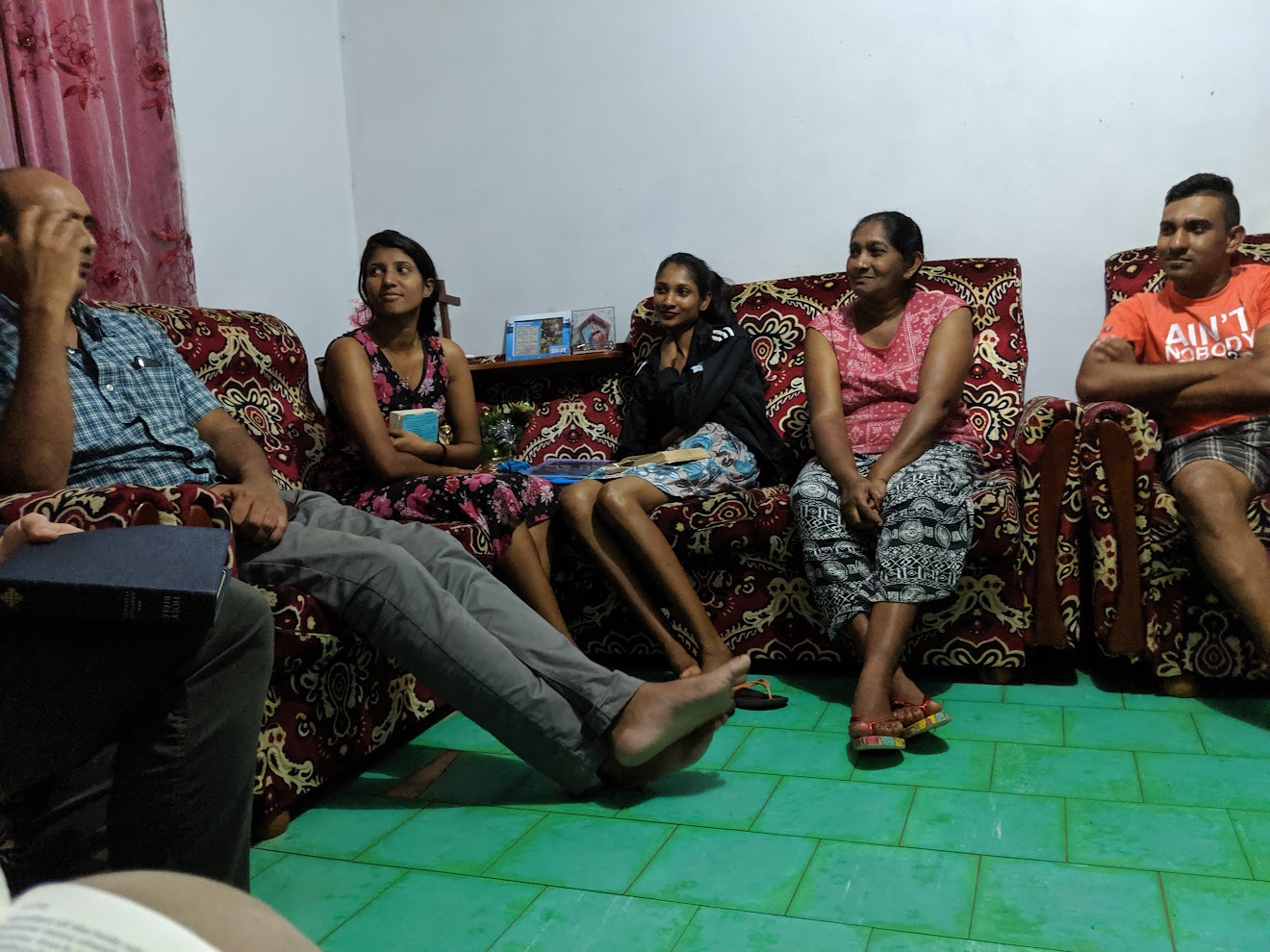 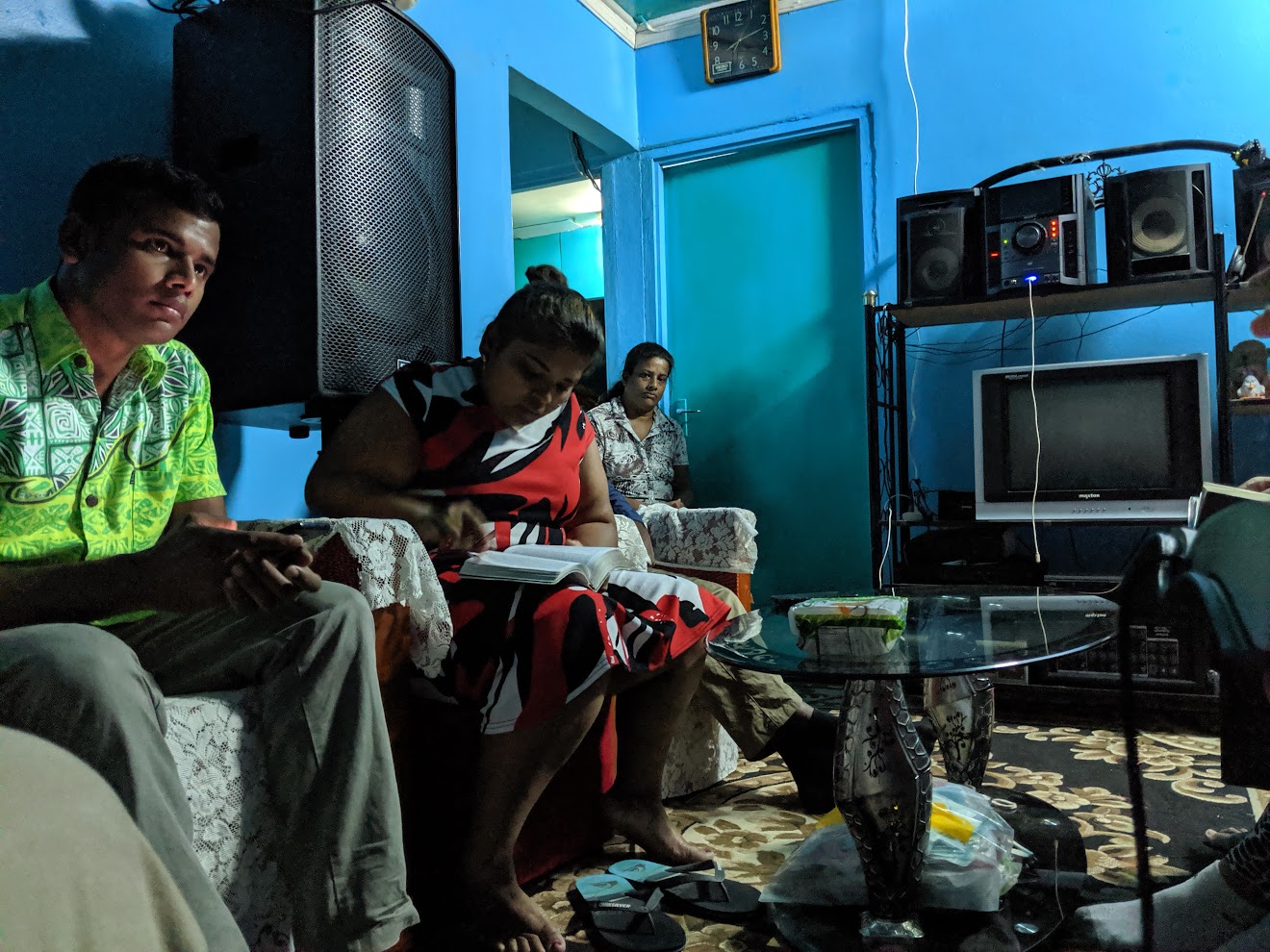 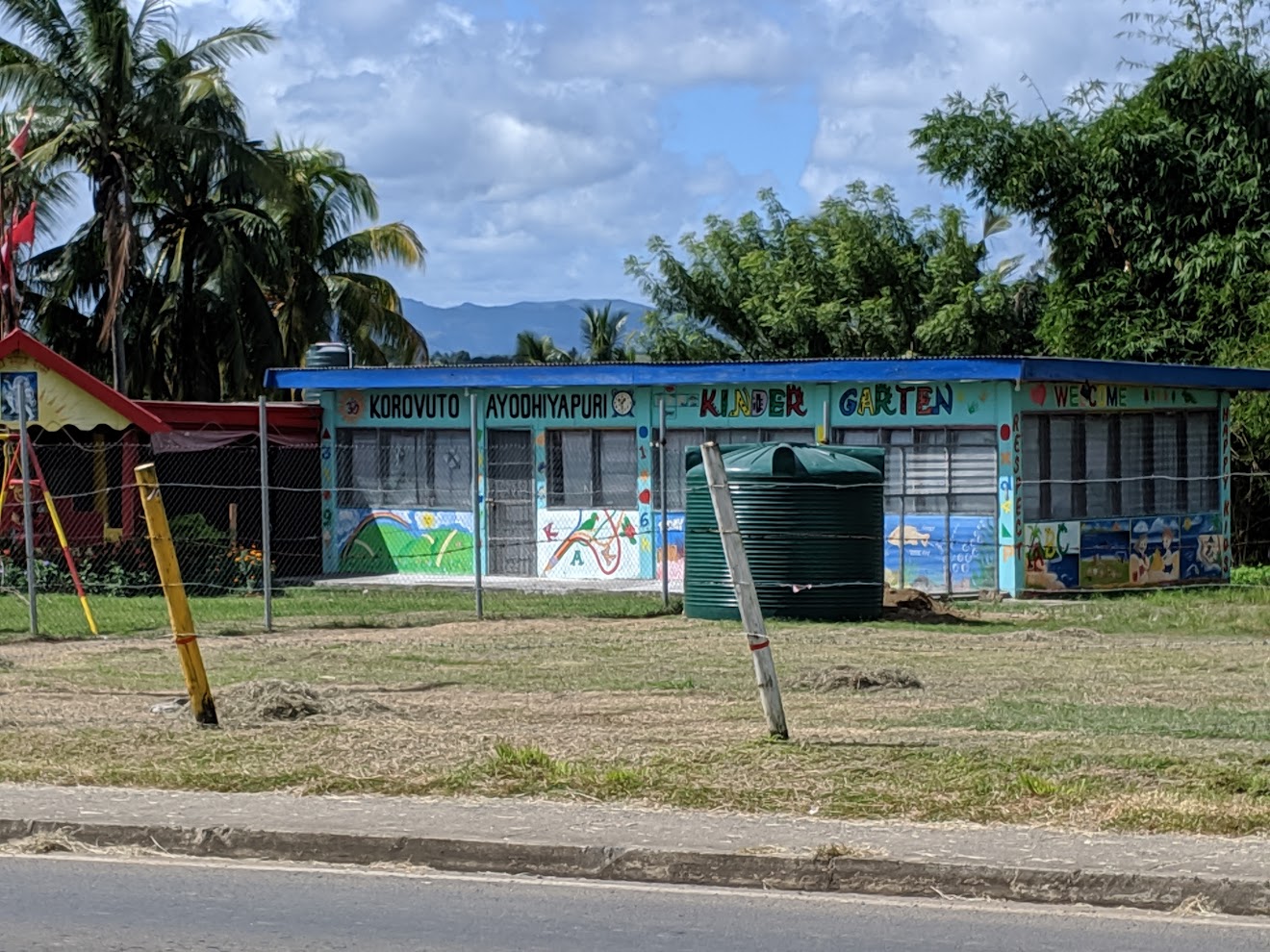